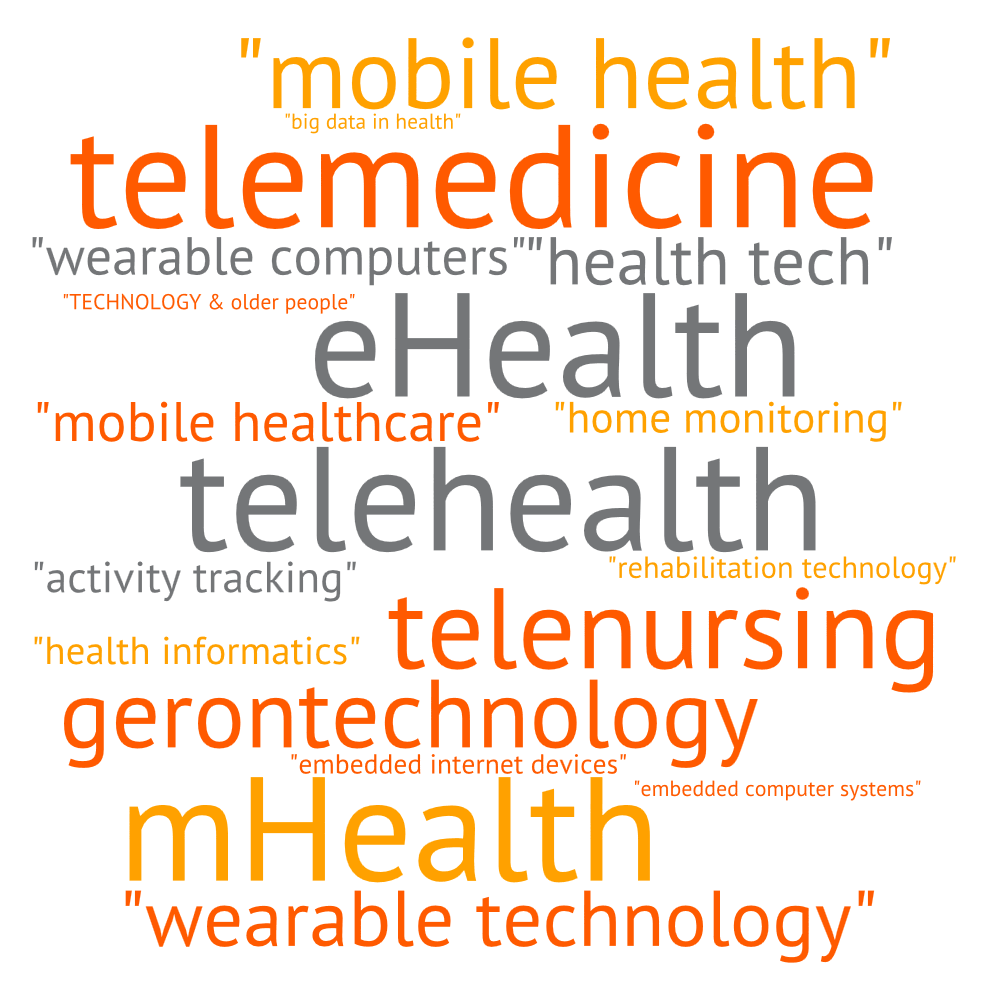 Avustava teknologia
Big Data
Turvatekniikka
eHealth, 
sähköiset palvelut
Hyvinvointi-teknologia
Terveys-teknologia
Tekoäly
teleHealth, 
etäyhteydet
Bioteknologia
mHealth
Biopankki
Terveys ja teknologia
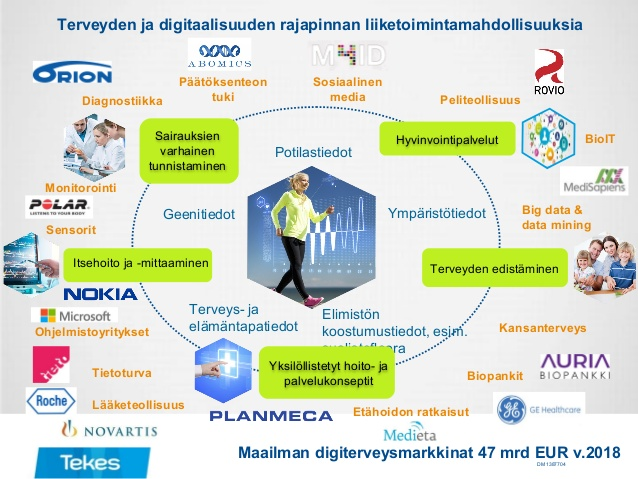 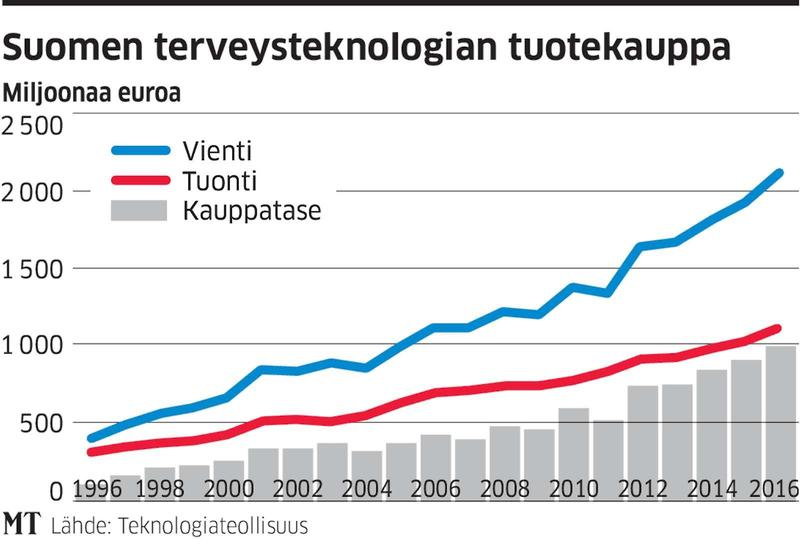